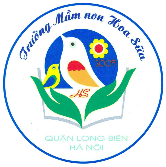 PHÒNG GD & ĐT QUẬN LONG BIÊN
TRƯỜNG MẦM NON HOA SỮA
Đồng hành cùng bé
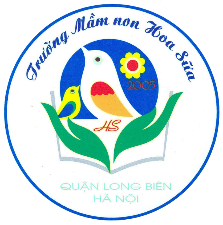 LĨNH VỰC PHÁT TRIỂN NHẬN THỨC

Đề tài: Cô giáo của bé
Năm học 2021 - 2022
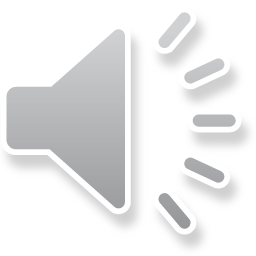 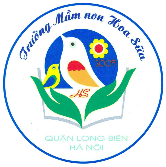 Đồng hành cùng bé
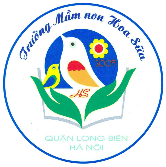 Đồng hành cùng bé
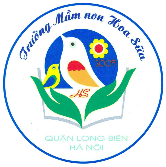 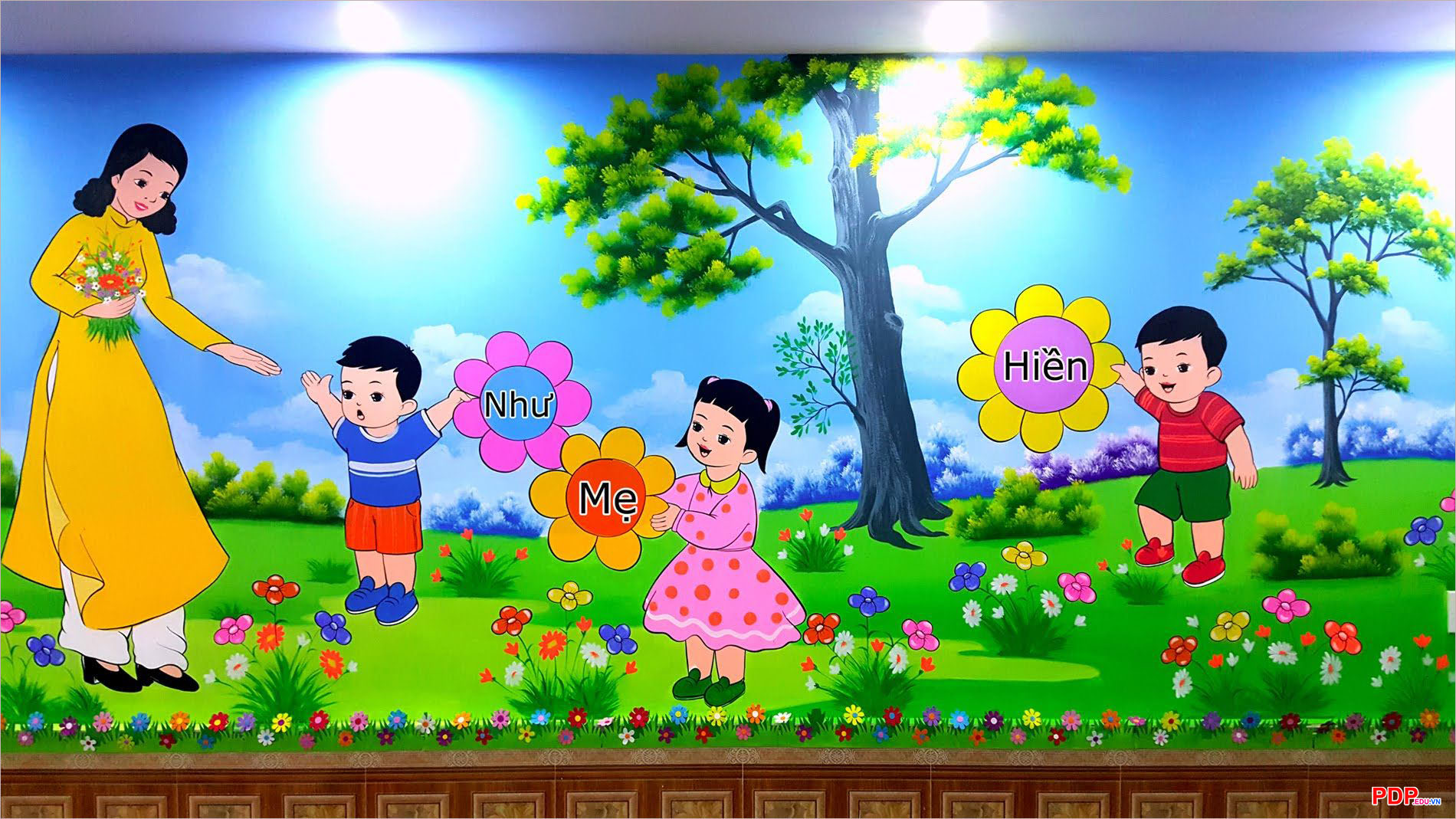 Đồng hành cùng bé
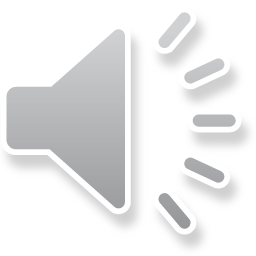